К
http://aida.ucoz.ru
К
Б
В
Е
З
А
И
Ж
З
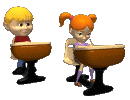 Ж
Е
Д
В
Б
А
РУССКИЙ ЯЗЫК2 КЛАССВыполнила Учитель начальных классов МКОУ Каргатская средняя школа 1Гилева Елена Леонидовна
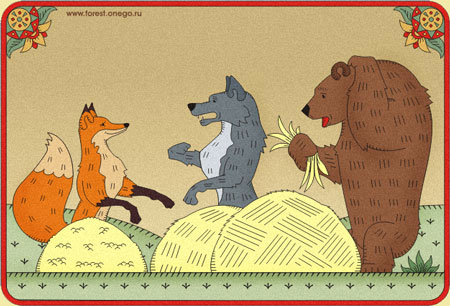 ?
!
22.01.2013
2
ТЕМА УРОКА:
ПОДЛЕЖАЩЕЕ И СКАЗУЕМОЕ – ГЛАВНЫЕ ЧЛЕНЫ ПРЕДЛОЖЕНИЯ.
22.01.2013
3
СЛОВАРНАЯ РАБОТА
…тух
… бака
…ведь
…сица
…пуста
…рока
…рона
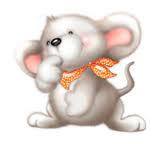 петух
собака
медведь
лисица
капуста
сорока
ворона
ТАБЛИЦА ОЦЕНИВАНИЯ
7 «+»  -  5 баллов
     6 «+»  - 4 балла
     5 «+» - 3 балла
     4 «+» - 2 балла
На капусту огороде бабушка посадила.
Часто голоса рыб схожи с птичьими морской петух кукукает кукушкой ставриды кричат дроздом морской карась крякает.
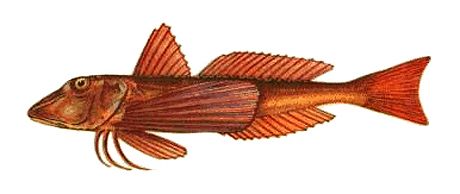 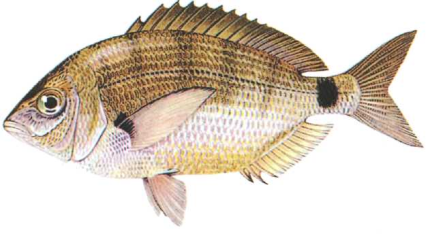 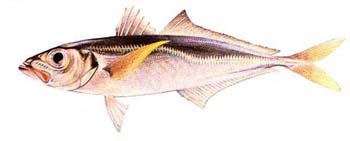 22.01.2013
8
Ребята работают в школьном саду девочки сажают вишни мальчики чистят садовые дорожки.
22.01.2013
9
- спиши первое предложение, подчеркни подлежащее и сказуемое
        - спиши второе предложение, подчеркни главные члены предложения, обведи в кружок буквы, которые обозначают мягкий согласный звук
       -  спиши третье предложение, подчеркни главные члены предложения, подпиши части речи
22.01.2013
10
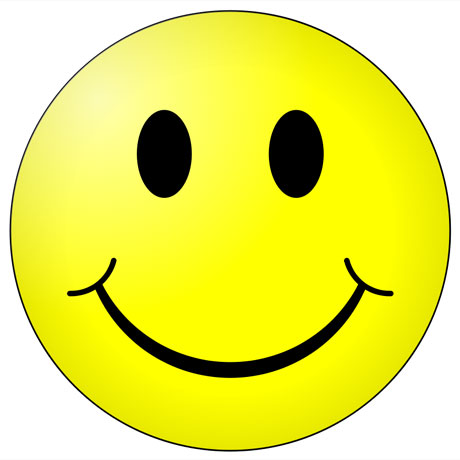 22.01.2013
11
ПРОДОЛЖИ ФРАЗУ
Сегодня на уроке было интересно, потому что ……

Я бы хотел похвалить себя за то ……..

На уроке понравилось то, что …….
ДОМАШНЕЕ ЗАДАНИЕ
Упр.335, подготовиться к словарному диктанту
22.01.2013
13
СПАСИБО ЗА УРОК!
22.01.2013
14